Когнитивно – визуальный (зрительно – познавательный) подход
Подготовили: 
Студентки 2 курса магистратуры (матем.)
Виноградова Александра
Чалбаева Ирина
«Математика – наука не столько для     
              ушей, сколько для глаз» 
                                                              К.Гаусс
Головной мозг 

Левое полушарие                             Правое полушарие
(специализируется                                 (специализируется
на вербально – символических            на пространственно- синтетич. 
функциях )                                              функциях)

НО!!! 
80% информации человек 
получает через зрительный канал
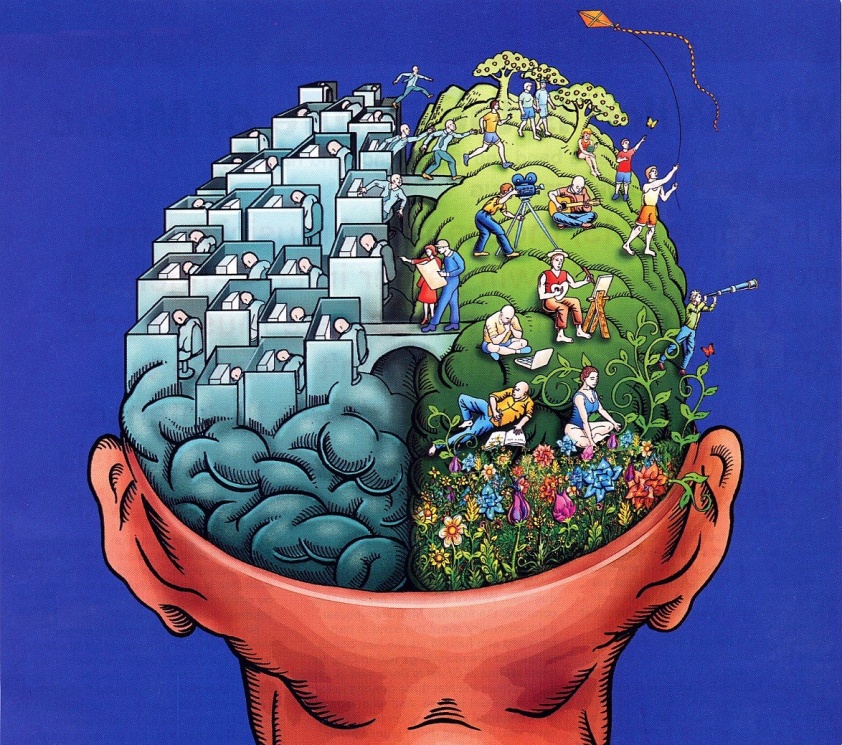 Проблема
Как сделать обучение математике таким, чтобы оно строилось на сбалансированной работе и левого,  и правого полушарий головного мозга, т.е. на разумном сочетании логического и наглядно-образного мышления?
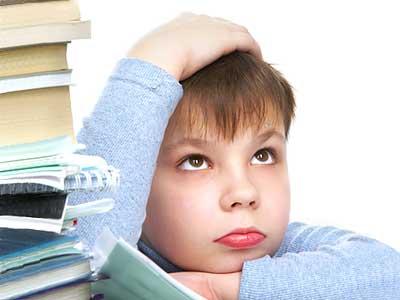 Визуальное мышление есть деятельность, обеспечивающая создание образов, оперирование ими, перекодирование их в заданном или произвольном направлении, использование разных систем отсчета для построения образа, выявление в образе различных признаков и свойств объекта, значимых для человека.
                                                      В.А.Далингер
Визуальное мышление – это человеческая деятельность, продуктом которой является порождение новых образов, создание новых визуальных форм, несущих определенную смысловую нагрузку и делающих знание видимым. 
                                    В.П.Зинченко, Н.Ю.Вергилес
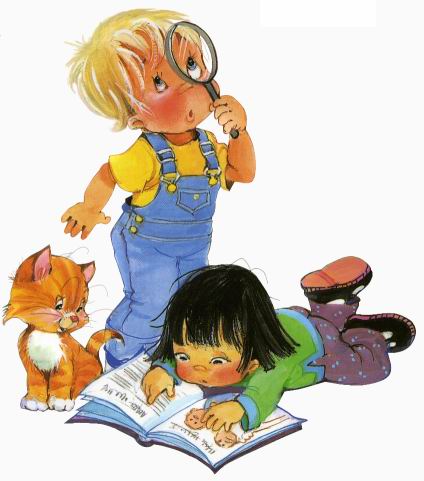 Достоинством этого подхода является то, что он учитывает индивидуальные особенности учащихся и , в частности, особенности работы левого и правого полушарий мозга.

Но!!!
   Использование визуальной информации не должно приводить к «правополушарному крену», следует использовать вербальную информацию, т.е. оптимально сочетать оба способа.
Функции наглядности
Непосредственные                         Опосредованные 
1)познавательная                1) обеспечение целенаправ.                       
2) управление  деят-тью            внимания учащихся 
 учащихся                               2) запоминание/повторение
3) эстетическая                     3) реализация прикладной        
                                                           направленности
Центральное положение данного подхода – это широкое и целенаправленное использование познавательной функции наглядности.  

Когнитивно – визуальный подход направлен на воспитание «математического зрения».
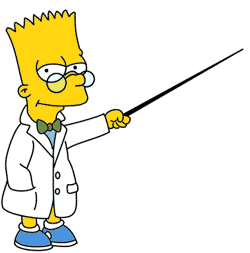 Без наглядных образов знания учащихся становятся бессодержательными, и это приводит к формализму. 
         
        Там, где можно дать тому или иному математическому  объекту наглядную интерпретацию, это следует делать в обязательном порядке.
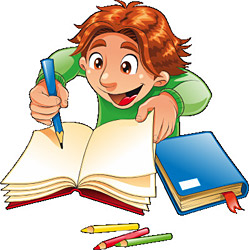 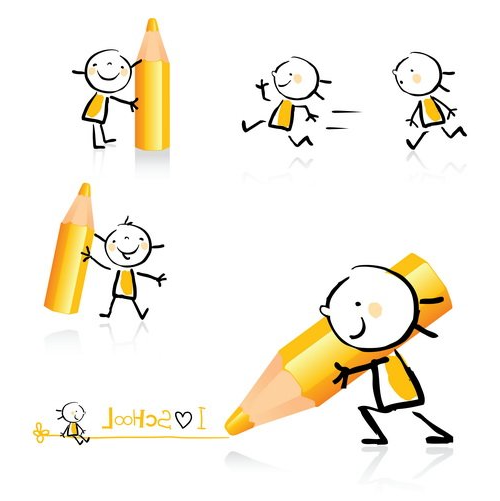 Для накопления визуального опыта полезны специальные задачи – визуализированные 
( задача, в которой образ явно или неявно задействован в условии, ответе, задает метод решения задачи, создает опору каждому этапу решения задачи либо явно или неявно сопутствует на определенных этапах ее решения)
                                                      Князева О.О.
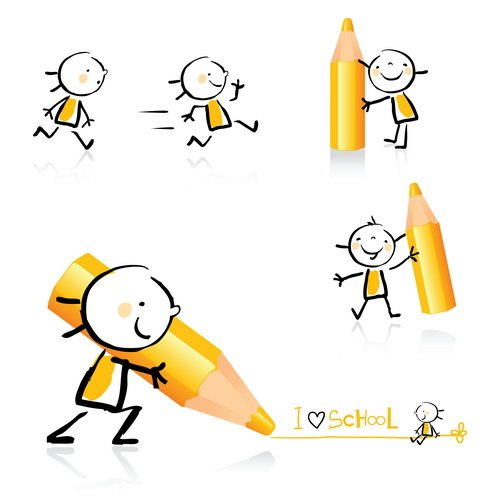 Визуальный поиск – процесс порождения новых образов, новых визуальных форм, несущих конкретную визуально – логическую нагрузку и делающих видимым значение искомого объекта или его свойства.
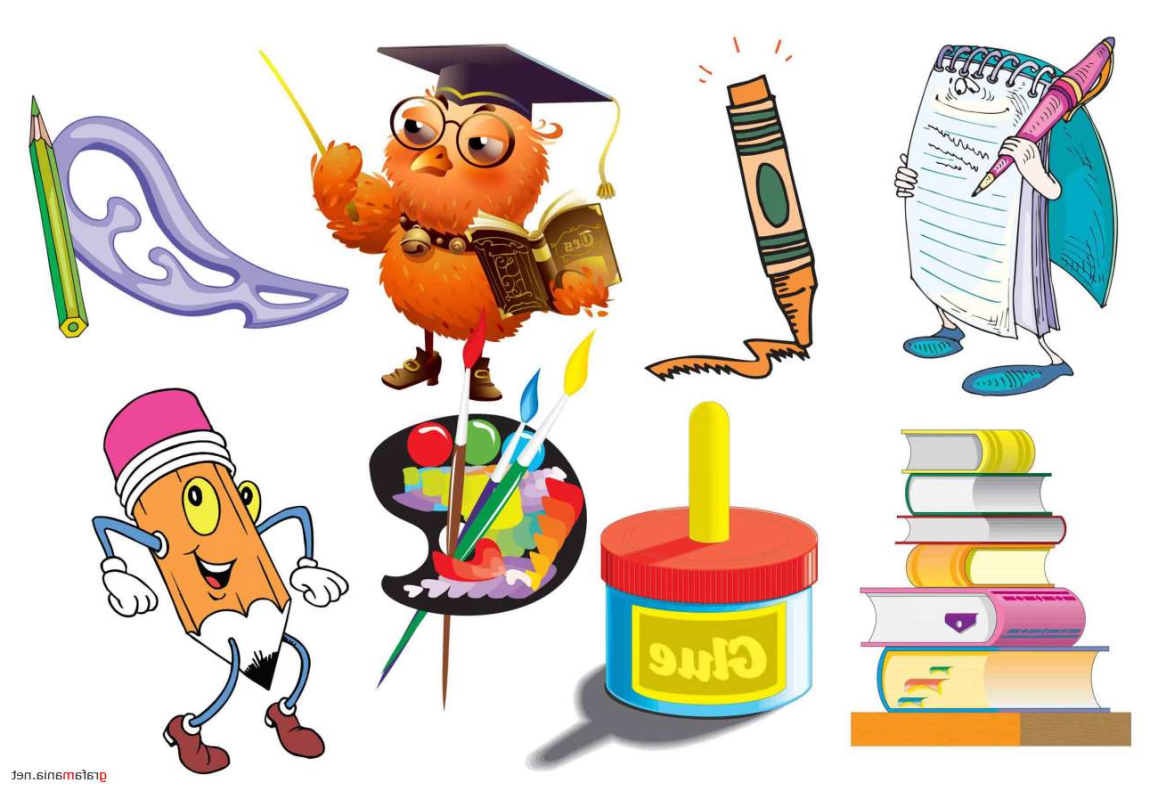 Неявное использование наглядного образа
При каких значениях параметра а система уравнений  имеет   более двух решений
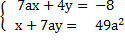 Решение задачи облегчается, если в каждом из уравнений системы увидеть прямую. 
В данном случае образ прямой используется нами неявно (прямые не строятся). 
Две прямые могут пересекаться (одно решение), быть параллельными (ни одного решения), совпадать (бесконечное множество решений – это как раз то, о чём спрашивается в задаче).
Преобразуем систему:
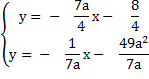 Прямые совпадают, если равны их угловые коэффициенты и равны свободные члены, тем самым имеем такую систему:





Решая систему, получаем ответ к задаче: а =
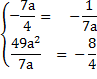 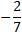 Явное использование наглядного образа
Доказать тождество arcsin x + arccos x = π/2

   Известно доказательство тождества с помощью производной. 

  Мы же воспользуемся образом слагаемых, стоящих в левой и правой частях тождества: arcsin x – это угол, синус которого равен х, а arccos x – это угол, косинус которого равен х; 
   знак суммы означает сложение двух углов; в правой части тождества π/2 означает величину прямого угла.
Тем самым мы выходим на рис. 2. 
Имеем:       = sin      ;      = cos 

Из этих равенств получаем: 
∠A= arcsinx , ∠B = arccosx , 
а так как треугольник прямоугольный и, используя теорему о сумме углов треугольника, окончательно получаем 
                 arcsin x + arccos x = π/2
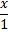 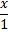 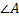 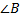 Вопросы
1) Когнитивно-визуальный подход: главная идея и преимущества использования. 
2) Визуализированные задачи: определение , цель использования
3) Разработайте фрагмент урока в когнитивно-визуальном подходе  на основе задания: Табличное значение интеграла 
   
      
                                           dx   равно       1,463. 
Найдите значение интеграла 
                                           dz
(Указание:  воспользуйтесь соответствующим графиком и  геометрическим смыслом определенного интеграла)
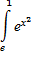 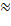 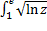 4) Разработайте фрагмент урока в когнитивно-визуальном подходе  на основе задания: 
Какое из чисел больше ,        или   ln      ?
    (Указания: воспользуйтесь графиком 
                                                                   функции y = lnx)
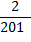 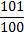 Литература
Зинченко В.П., Вергилес Н.Ю. Формирование зрительного образа. Исследование деятельности зрительной системы. М.: Изд-во МГУ, 1969

Мордкович А.Г. Методические проблемы изучения элементов математического анализа в общеобразовательной школе // Математика в школе. 2002. №9. 

Резник Н.А. Технология визуального мышления // Информ.среда обучения. СПб.: Свет, 1997.

Башмаков М.И., Резник Н.А. Развитие визуального мышления на уроках математики // Математика в школе. 1991. № 1.

Далингер В.А. Формирование визуального мышления у учащихся в процессе обучения математике: Учебное пособие. Омск: Изд-во ОмГПУ, 1999.

Князева О.О. Визуализированные задачи и методика их использования в процессе обучения началам математического анализа: Учебное пособие. Омск: Изд-во ОмГПУ, 2003
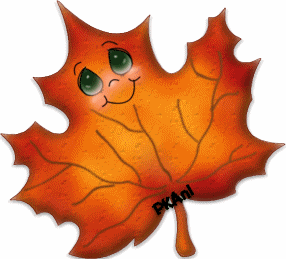 Спасибо за внимание!!!